Build MVTX at CERN – in kind contribution? 02/12/2018
ALD is planning to visit CERN in next a couple of weeks 
one of the topics to discuss is a possibility that CERN builds the MVTX as in-kind contribution
What would be the minimal cost to have the hardware build at CERN?
Sensors and staves
Stave assembly and QA 
Readout electronics and controls
RU production and QA  
FELIX production and QA
Power supply 
PU production  and QA
CAEN module and mainframe

Detector carbon structure
Design
Production  
Assembly 
Jig design 
Assembly and QA

Carbon structure for sPHENIX integration
Design 
Production
Possible US or joint US/CERN efforts:
FELIX
PU
Integration
2/12/18
MVTX Proj. Leaders Meeting
1
MVTX Major Cost Items: $2.54M/3.48M (total, 37%)
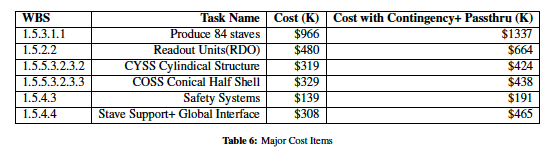 2/12/18
MVTX Proj. Leaders Meeting
2
Time Sensitive Items: ~1.5M
Stave production @CERN: 1.3M (w/ 35% contin.)
0.97M(quote from ALICE, $11.5K/stave x84) 
Cost & technical risk reduction  
Two-step in procurement?
48+20%, in FY18/19    (700K)
Rest comes later  (300K)
Readout Unit: 0.66M 
0.48M (best estimate, paid for RUv1.0, 58RUs)
Cost reduction (~50%) through ALICE mass production

Saving from sPHENIX contingency? Non-DOE contribution?
MVTX has a large schedule contingency:  > 1 year   
New funds could come in later … Foreign, non-DOE/US and DOE
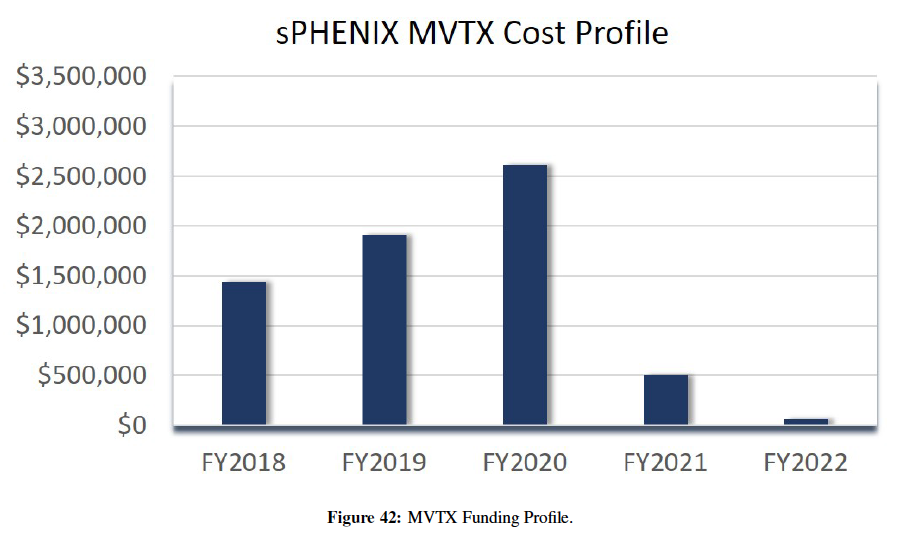 sPHENIX 
Run
2023
CCNU?
2/12/18
MVTX Proj. Leaders Meeting
3
11/29/2017
Labor
M&S
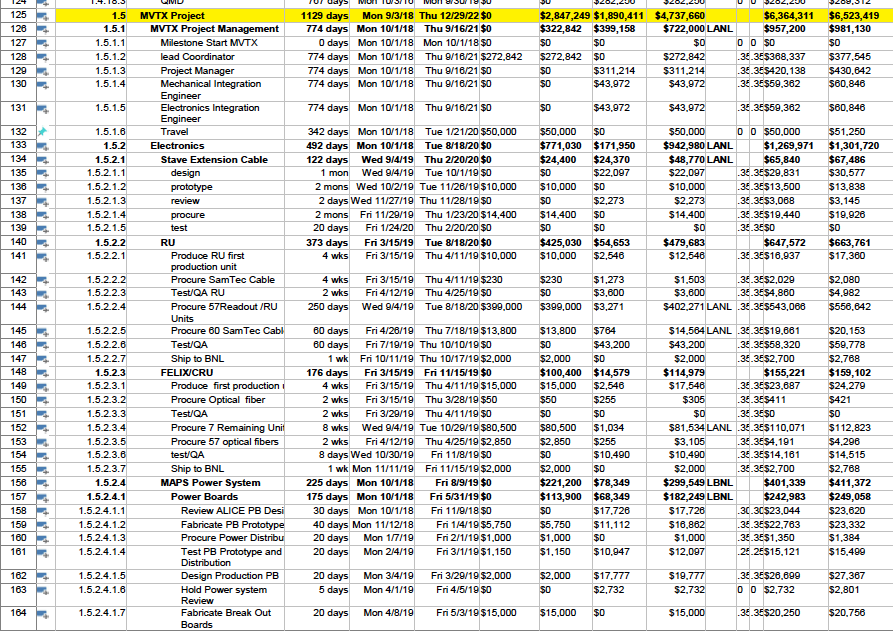 Project file: 11/29/2017
2/12/18
MVTX Proj. Leaders Meeting
4
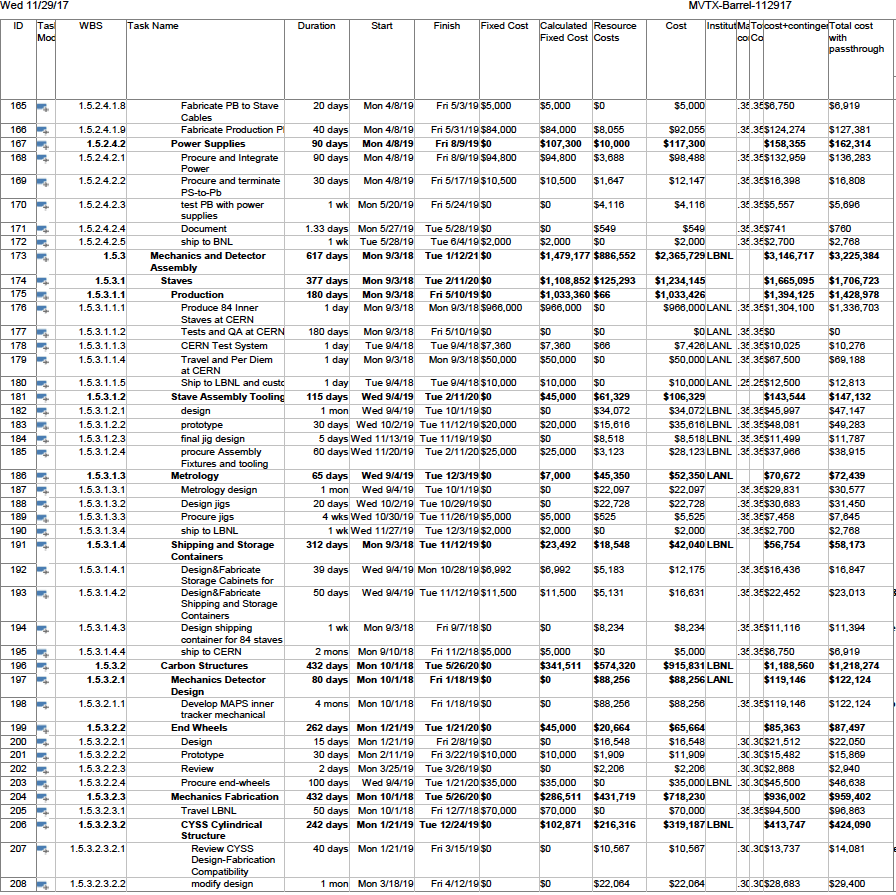 M&S
Labor
2/12/18
MVTX Proj. Leaders Meeting
5
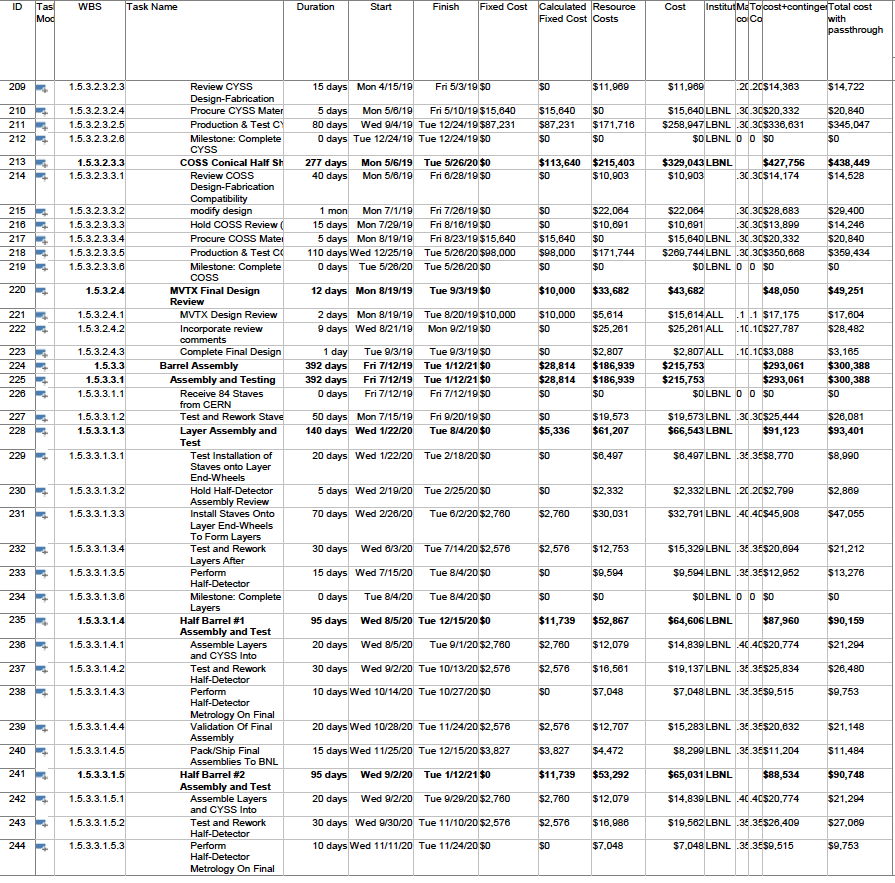 M&S
Labor
2/12/18
MVTX Proj. Leaders Meeting
6
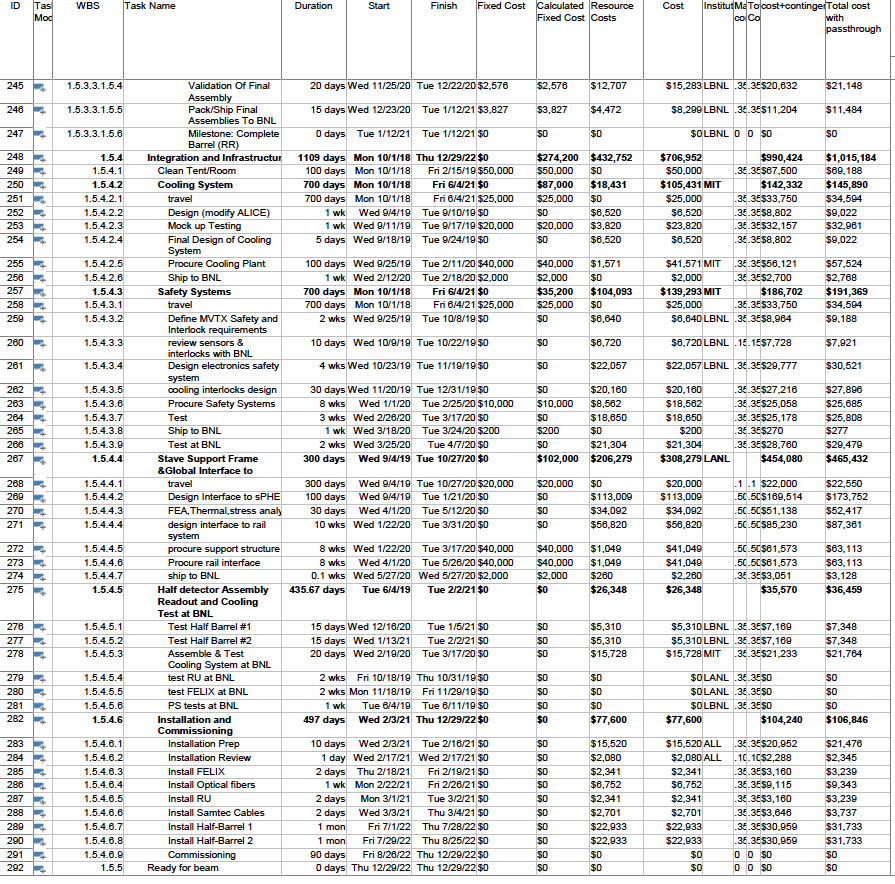 M&S
Labor
2/12/18
MVTX Proj. Leaders Meeting
7
Labor Cost Profile in the Current Proposal
Physicists and students/postdocs are not costed
Engineers & Technicians are costed in the project
Could some covered by institution’s base program?
More “in kind” contribution to reduce project management cost (Engineers & Physicists)
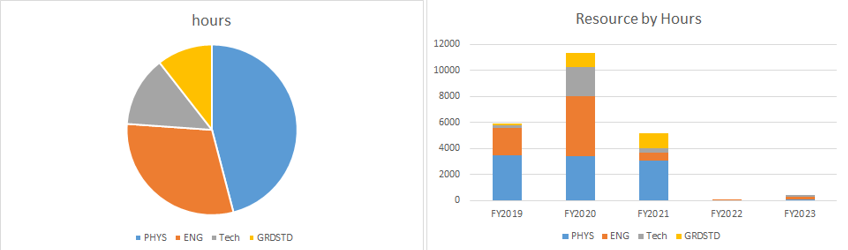 2/12/18
MVTX Proj. Leaders Meeting
8